Compressing first-order proofs in deep inference using epsilon-terms
Cameron Allett
PhD Student, University of Bath
Introduction
Aim to better understand first-order proof theory and its normalisation theory, in particular Herbrand’s Theorem and cut elimination
Introduction
Aim to better understand first-order proof theory and its normalisation theory, in particular Herbrand’s Theorem and cut elimination
Recent interest in developing first-order proof systems with non-elementary speedups over traditional Gentzen systems for cut-free proofs
Introduction
Aim to better understand first-order proof theory and its normalisation theory, in particular Herbrand’s Theorem and cut elimination
Recent interest in developing first-order proof systems with non-elementary speedups over traditional Gentzen systems for cut-free proofs

In today’s talk:
overview Herbrand’s Theorem and cut elimination
overview deep inference speedups over traditional proof systems
how the epsilon-calculus can improve normalisation properties and provide a semantic explanation for the non-elementary speedups
Deep Inference
More flexible composition mechanism than traditional Gentzen systems using the open deduction formalism (Guglielmi, Gundersen, Parigot, 2010)
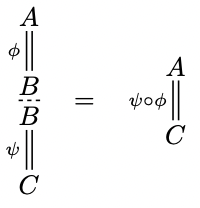 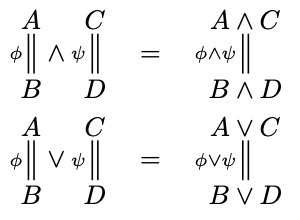 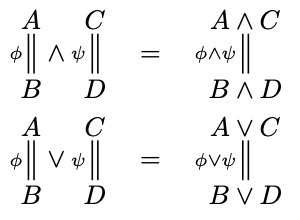 [Speaker Notes: Stress that the emphasis is on the *space* of proofs, not the proof systems themselves]
Deep Inference
More flexible composition mechanism than traditional Gentzen systems using the open deduction formalism (Guglielmi, Gundersen, Parigot, 2010)
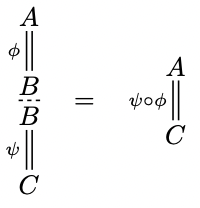 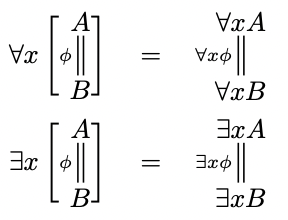 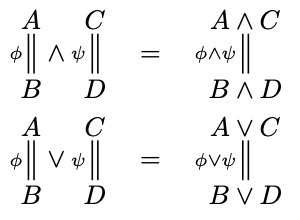 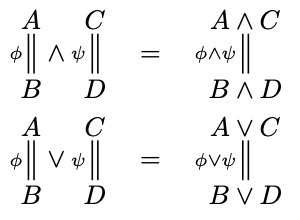 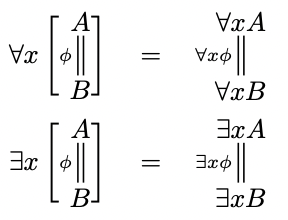 [Speaker Notes: Stress that the emphasis is on the *space* of proofs, not the proof systems themselves]
Deep Inference
More flexible composition mechanism than traditional Gentzen systems using the open deduction formalism (Guglielmi, Gundersen, Parigot, 2010)
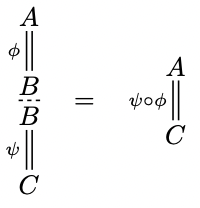 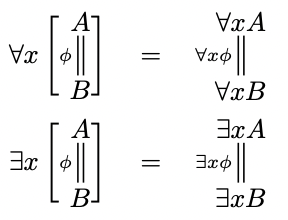 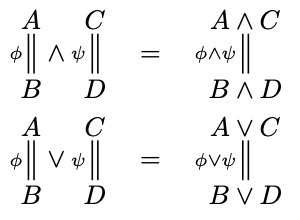 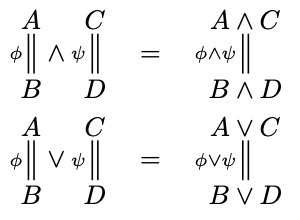 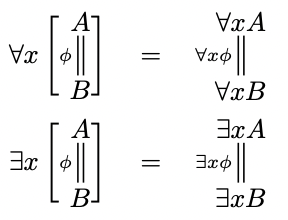 Applying inference rules at arbitrary depth yields improved normalisation properties
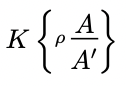 [Speaker Notes: Stress that the emphasis is on the *space* of proofs, not the proof systems themselves]
Proof System
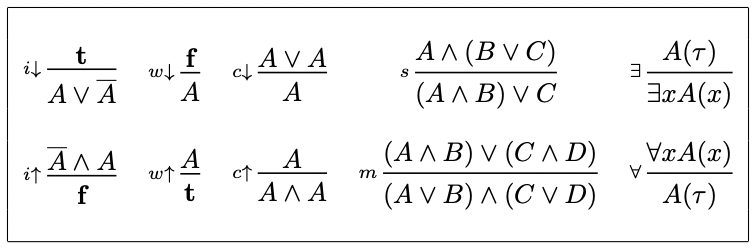 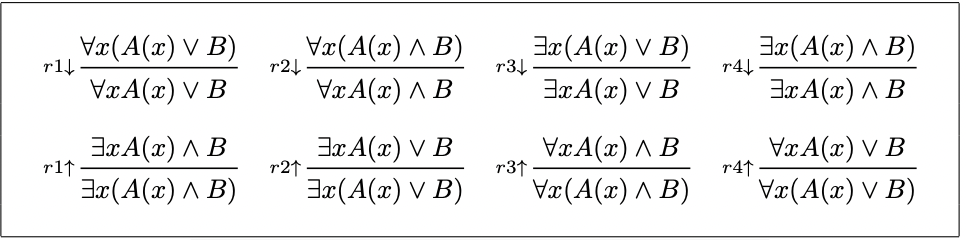 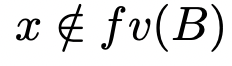 equality rules for connective commutativity, quantifier ordering, vacuous quantification, quantifier renaming
[Speaker Notes: Each rule has a dual
Mention atomicity]
Proof System
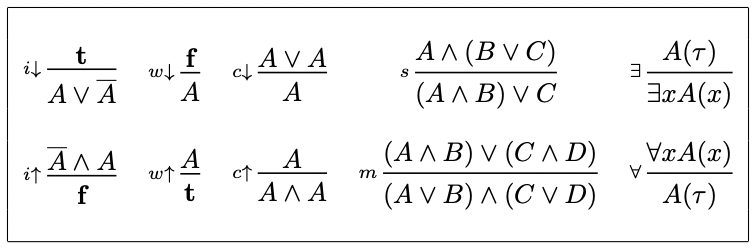 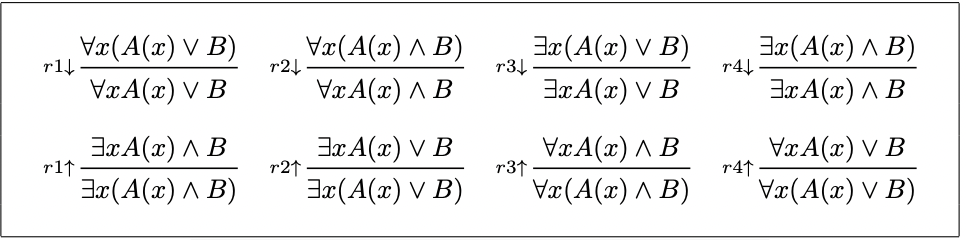 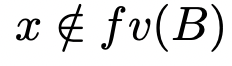 equality rules for connective commutativity, quantifier ordering, vacuous quantification, quantifier renaming
Propositional rules can be decomposed to atomic form in deep inference
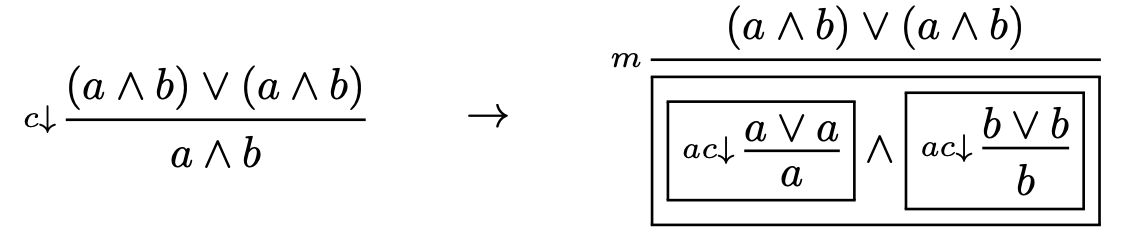 [Speaker Notes: Each rule has a dual
Mention atomicity]
Proof System
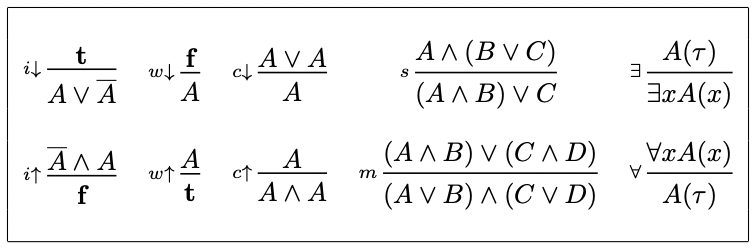 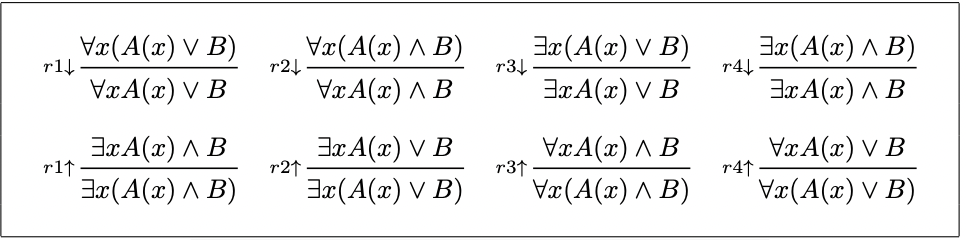 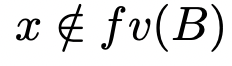 equality rules for connective commutativity, quantifier ordering, vacuous quantification, quantifier renaming
Proofs are derivations with premise t (true)
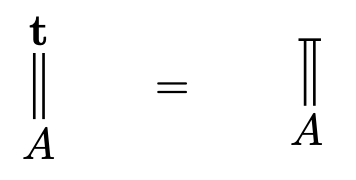 [Speaker Notes: Each rule has a dual
Mention atomicity]
Proof System
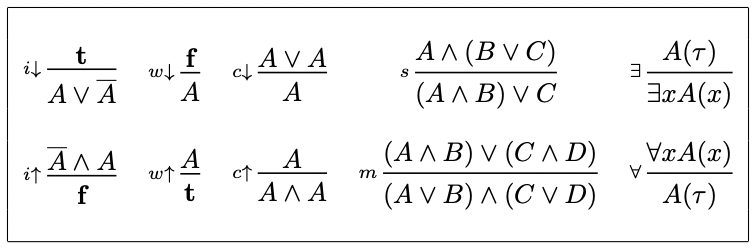 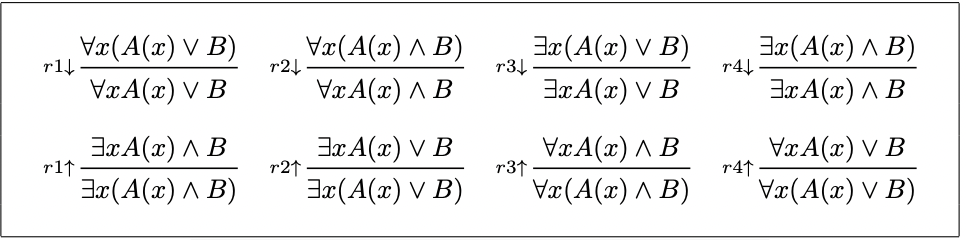 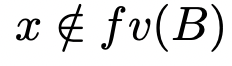 equality rules for connective commutativity, quantifier ordering, vacuous quantification, quantifier renaming
Each inference rule has a dual inference rule
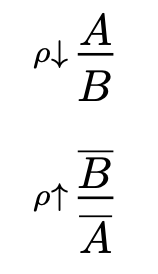 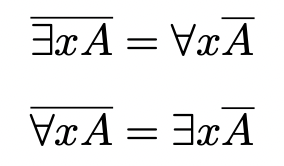 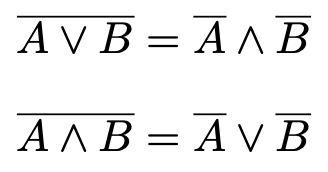 [Speaker Notes: Each rule has a dual
Mention atomicity]
Proof System
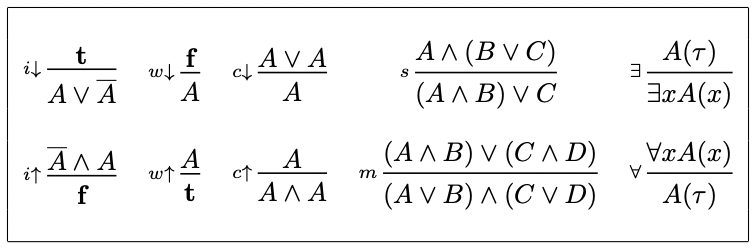 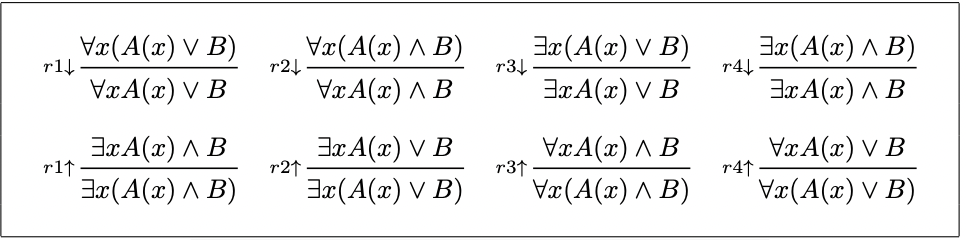 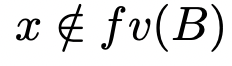 equality rules for connective commutativity, quantifier ordering, vacuous quantification, quantifier renaming
Each inference rule has a dual inference rule
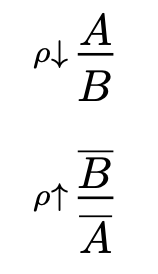 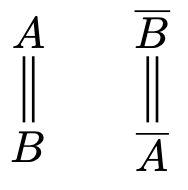 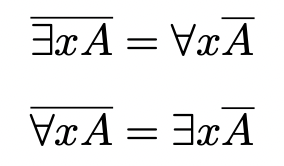 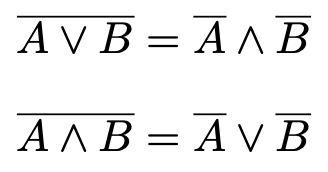 [Speaker Notes: Each rule has a dual
Mention atomicity]
Herbrand’s Theorem
Existential contraction rules may be viewed semantically as case analyses on the witnesses to the existential quantifiers in the premise
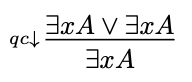 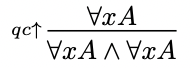 Herbrand’s Theorem
Existential contraction rules may be viewed semantically as case analyses on the witnesses to the existential quantifiers in the premise
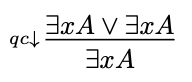 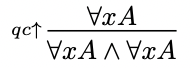 Semantically natural to extract these case analyses
Herbrand’s Theorem
Existential contraction rules may be viewed semantically as case analyses on the witnesses to the existential quantifiers in the premise
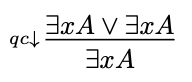 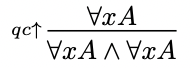 Semantically natural to extract these case analyses

Accumulate existential contraction rules into Herbrand expanders (Ralph, 2016) for convenience in normalisation
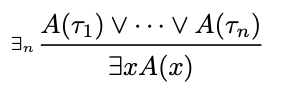 Herbrand’s Theorem
In a deep-inference setting, Brünnler (2001) has presented a proof of Herbrand’s Theorem in the form of a decomposition theorem
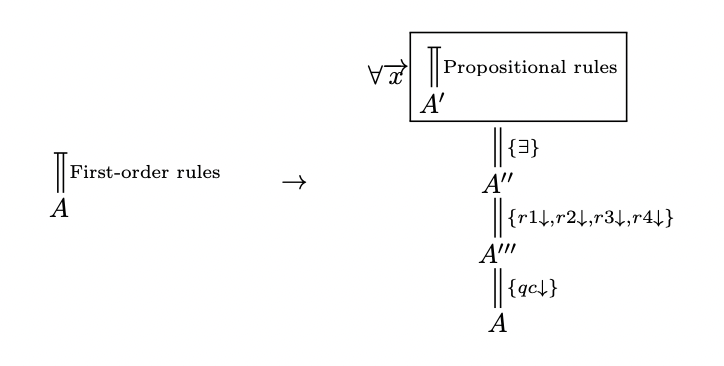 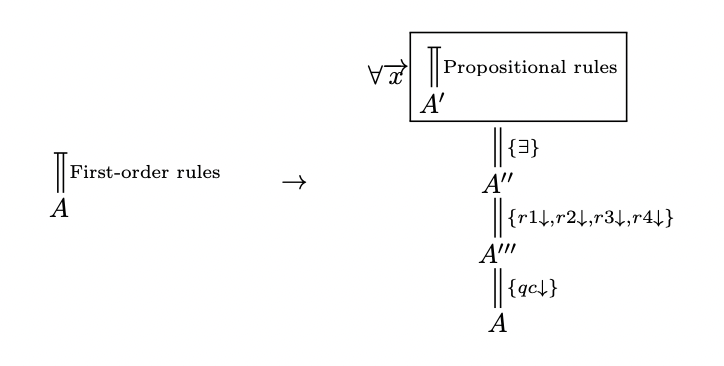 [Speaker Notes: Mention that cuts do not need to be eliminated from the proof, unlike in traditional Gentzen procedures]
Herbrand’s Theorem
In a deep-inference setting, Brünnler (2001) has presented a proof of Herbrand’s Theorem in the form of a decomposition theorem
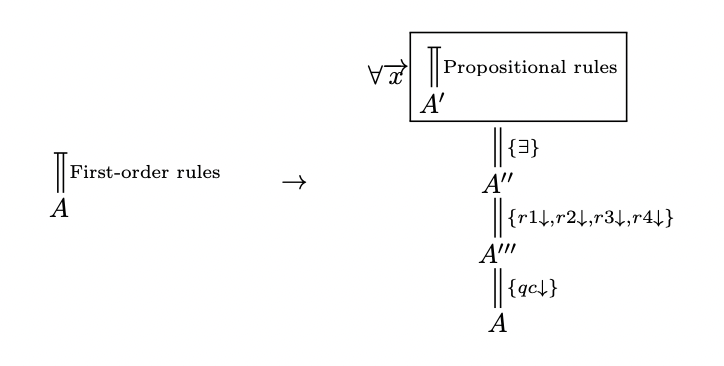 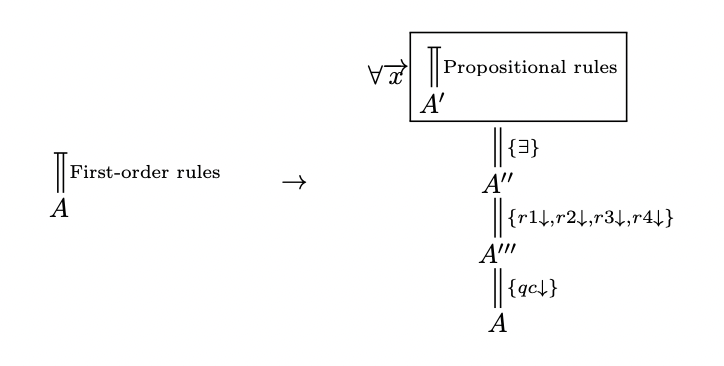 ∀x.A’ is referred to as a Herbrand disjunction for A
[Speaker Notes: Mention that cuts do not need to be eliminated from the proof, unlike in traditional Gentzen procedures]
Herbrand’s Theorem
In a deep-inference setting, Brünnler (2001) has presented a proof of Herbrand’s Theorem in the form of a decomposition theorem
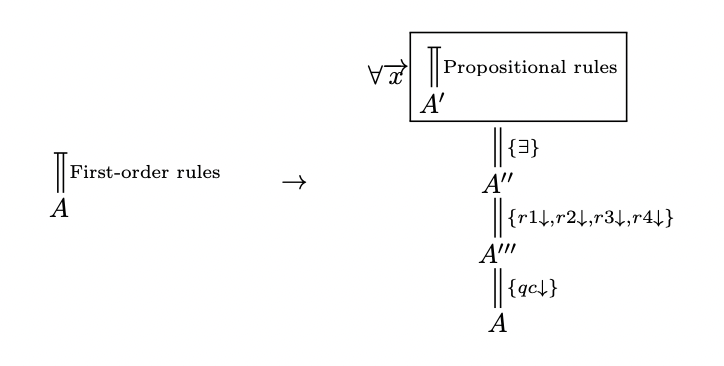 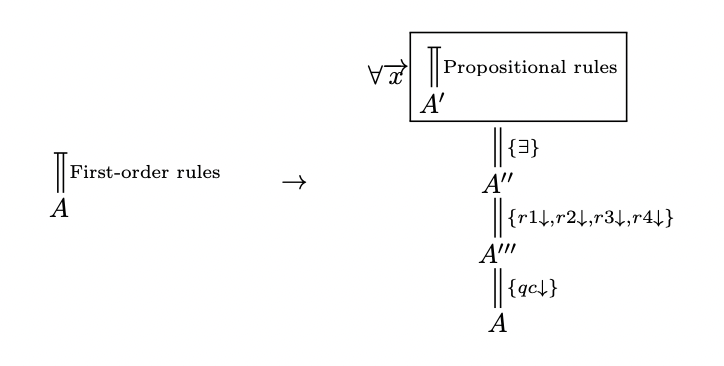 ∀x.A’ is referred to as a Herbrand disjunction for A
Reduction of undecidable first-order provability to decidable propositional provability
[Speaker Notes: Mention that cuts do not need to be eliminated from the proof, unlike in traditional Gentzen procedures]
Herbrand’s Theorem
In a deep-inference setting, Brünnler (2001) has presented a proof of Herbrand’s Theorem in the form of a decomposition theorem
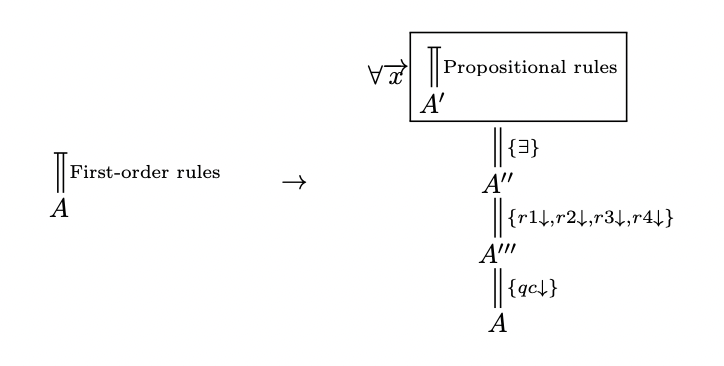 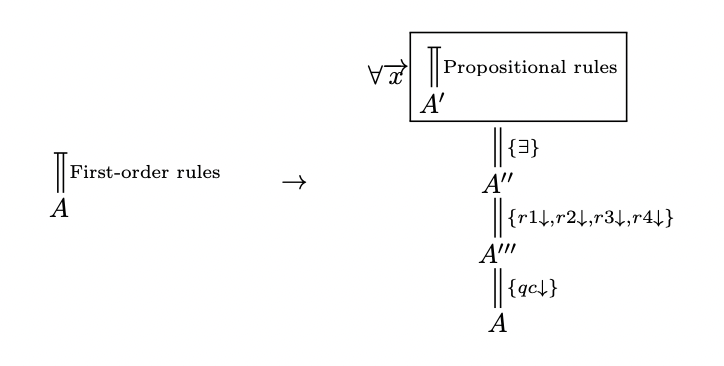 ∀x.A’ is referred to as a Herbrand disjunction for A
Reduction of undecidable first-order provability to decidable propositional provability
Large (non-elementary) blowups in proof complexity
[Speaker Notes: Mention that cuts do not need to be eliminated from the proof, unlike in traditional Gentzen procedures]
Example: The Phone Paradox
Amongst any audience, there exists a person such that if they are looking at their phone, everyone is looking at their phone
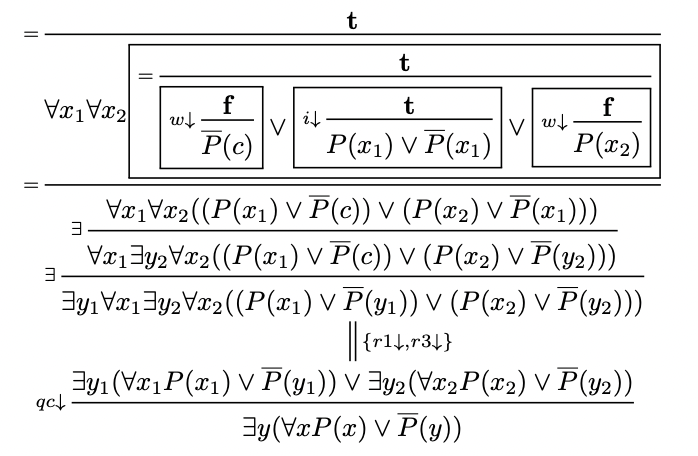 Herbrand disjunction:
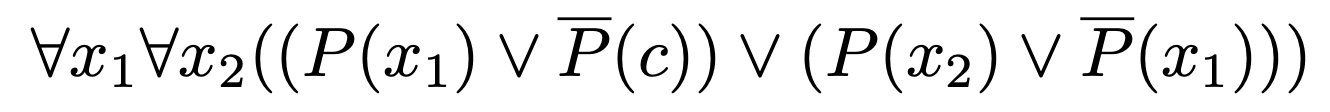 Cut Elimination
Elimination of cut rules from a proof
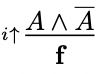 [Speaker Notes: Cut elimination is not the main focus of the talk
Can extend to first-order by first performing a Herbrand stratification
Confluence!]
Cut Elimination
Elimination of cut rules from a proof


In Gentzen systems, cuts are eliminated by permuting cut rules up the proof, resulting in non-determinism from certain reduction steps
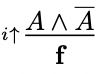 [Speaker Notes: Cut elimination is not the main focus of the talk
Can extend to first-order by first performing a Herbrand stratification
Confluence!]
Cut Elimination
Elimination of cut rules from a proof


In Gentzen systems, cuts are eliminated by permuting cut rules up the proof, resulting in non-determinism from certain reduction steps

Large (non-elementary) blowups in proof complexity for first-order proofs
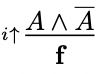 [Speaker Notes: Cut elimination is not the main focus of the talk
Can extend to first-order by first performing a Herbrand stratification
Confluence!]
Cut Elimination
Cuts may be decomposed to atomic form in deep inference
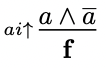 [Speaker Notes: Cut elimination is not the main focus of the talk
Can extend to first-order by first performing a Herbrand stratification
Confluence!]
Cut Elimination
Cuts may be decomposed to atomic form in deep inference

In propositional deep inference, a semantically natural cut-elimination procedure exists, known as the experiments method (Guglielmi, 2002; Ralph, 2019)
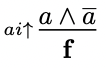 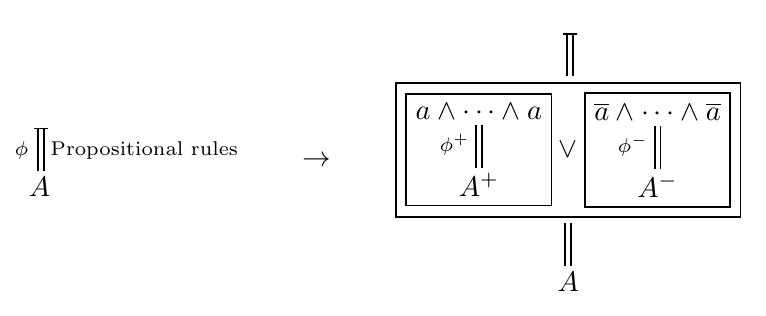 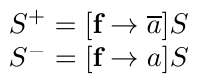 [Speaker Notes: Cut elimination is not the main focus of the talk
Can extend to first-order by first performing a Herbrand stratification
Confluence!]
Cut Elimination
Cuts may be decomposed to atomic form in deep inference

In propositional deep inference, a semantically natural cut-elimination procedure exists, known as the experiments method (Guglielmi, 2002; Ralph, 2019)
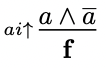 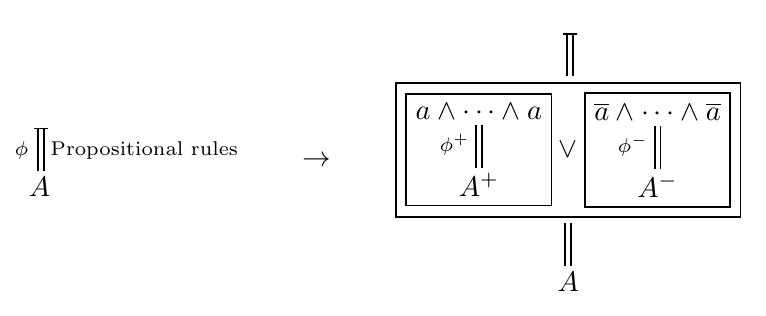 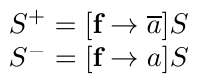 Can be extended to first-order by first translating to Herbrand normal form
[Speaker Notes: Cut elimination is not the main focus of the talk
Can extend to first-order by first performing a Herbrand stratification
Confluence!]
Quantifier-Shifts
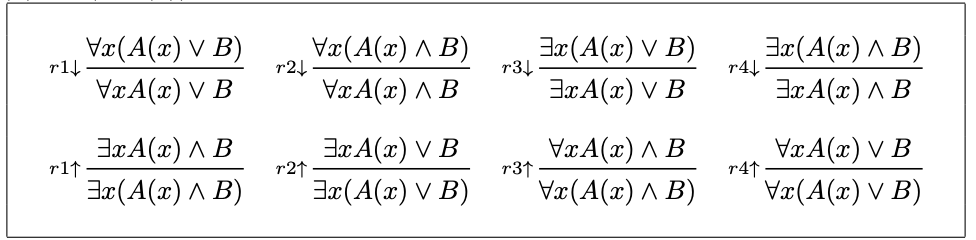 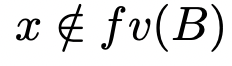 Quantifier-Shifts
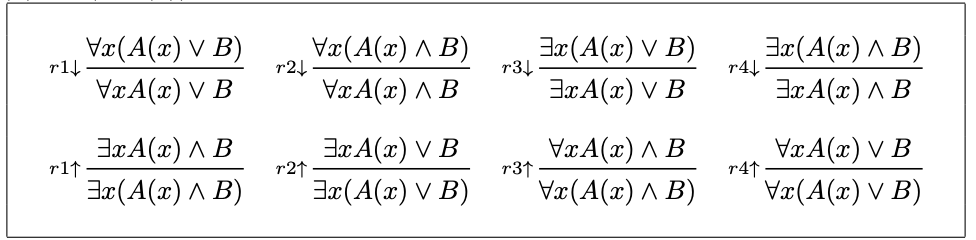 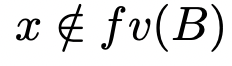 Theorem (Aguilera, Baaz, 2019): For a class of tautologies S due to Statman (1979), there is no elementary function (a function definable by a quantifier-free formula from +, × and exp) bounding the length of the shortest cut-free LK proof of any formula in S by its shortest cut-free LK + QS proof
Quantifier-Shifts
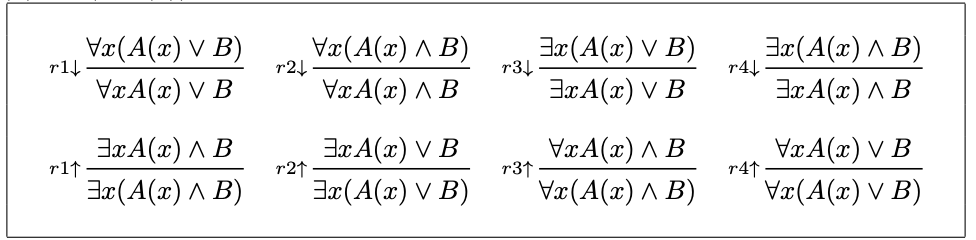 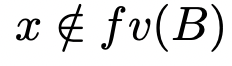 Theorem (Aguilera, Baaz, 2019): For a class of tautologies S due to Statman (1979), there is no elementary function (a function definable by a quantifier-free formula from +, × and exp) bounding the length of the shortest cut-free LK proof of any formula in S by its shortest cut-free LK + QS proof
Corollary: First-order deep-inference systems have non-elementary speedups over Gentzen systems for cut-free proofs
Relationship Between First-Order Phenomena
Traditionally, in the sequent calculus, Herbrand’s Theorem is proved as a corollary to cut elimination
Relationship Between First-Order Phenomena
Traditionally, in the sequent calculus, Herbrand’s Theorem is proved as a corollary to cut elimination

Brünnler’s proof of Herbrand’s Theorem using deep inference does not require cuts to be eliminated from the proof, establishing a kind of independence between Herbrand’s Theorem and cut elimination
Relationship Between First-Order Phenomena
Traditionally, in the sequent calculus, Herbrand’s Theorem is proved as a corollary to cut elimination

Brünnler’s proof of Herbrand’s Theorem using deep inference does not require cuts to be eliminated from the proof, establishing a kind of independence between Herbrand’s Theorem and cut elimination

Cut elimination and Herbrand’s Theorem require quantifier-shifts to be decompressed, resulting in non-elementary blowups. Can quantifier-shifts help us to understand the relationship between these theorems?
[Speaker Notes: Existing proofs for both cut elimination and Herbrand’s Theorem require quantifier-shifts to be decompressed, resulting in non-elementary blowups. Can a semantic understanding of quantifier-shifts help us to better understand the relationship between Herbrand’s Theorem and cut elimination?]
Elimination of Quantifier-Shifts
Most quantifier-shifts are derivable with other rules, with the exceptions of the rules r1↓ and r1↑
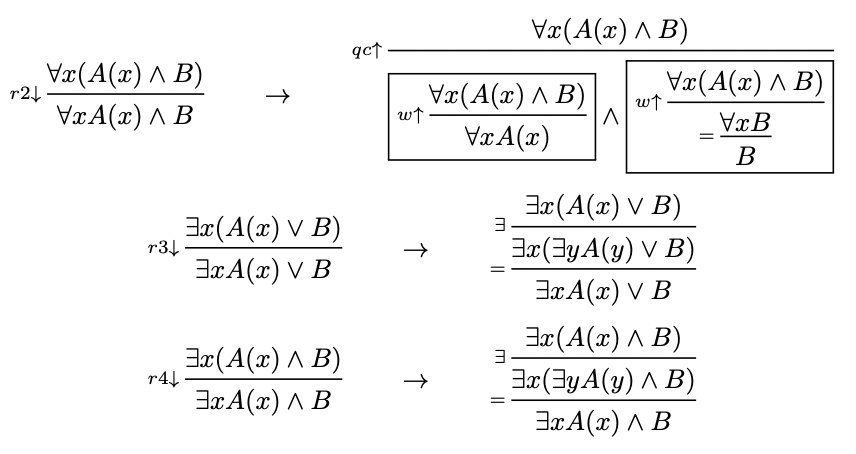 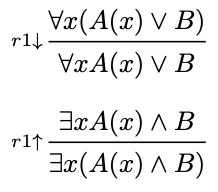 Falsifiers
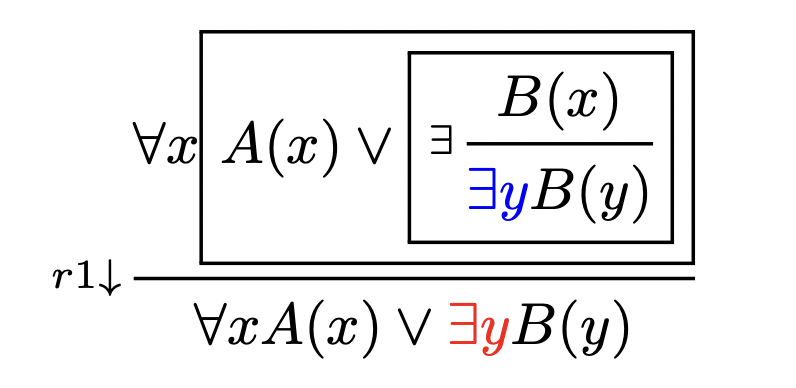 No constructive witness to ∃y constructed in the derivation
Falsifiers
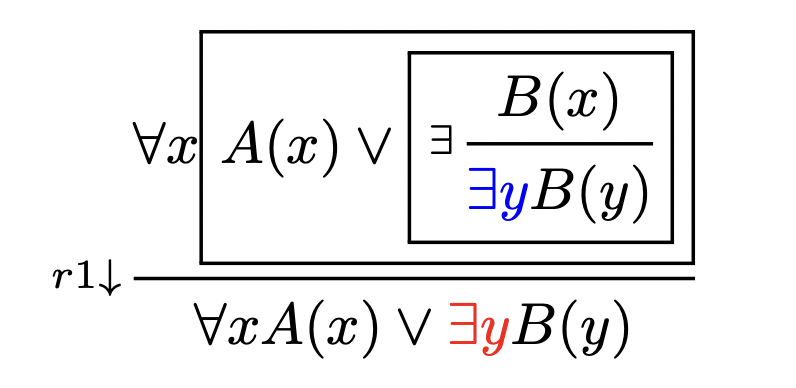 No constructive witness to ∃y constructed in the derivation
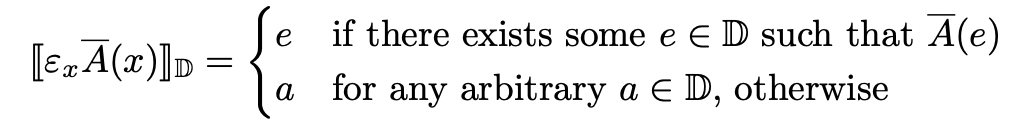 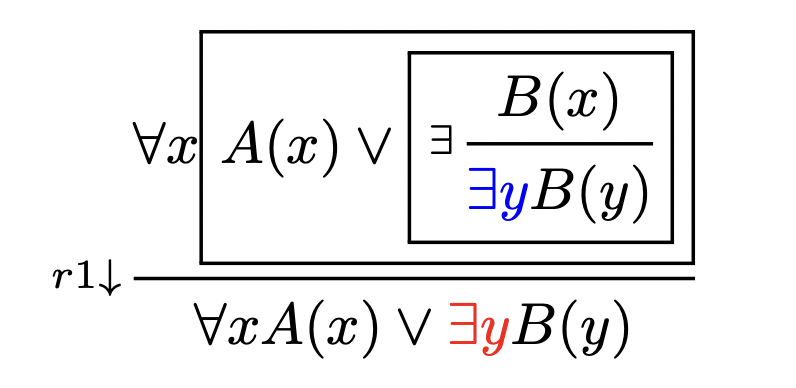 Falsifiers
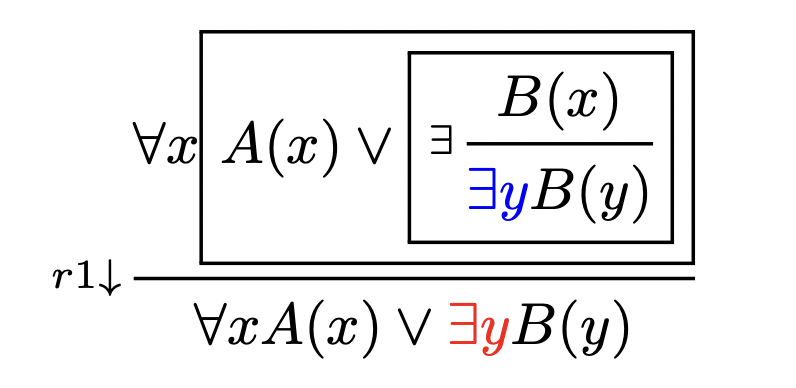 No constructive witness to ∃y constructed in the derivation
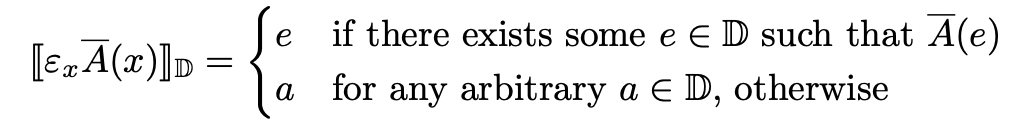 Quantifier-shifts conceal the epsilon-calculus!
Epsilon-Calculus
Expand the language of the predicate calculus by epsilon-terms:
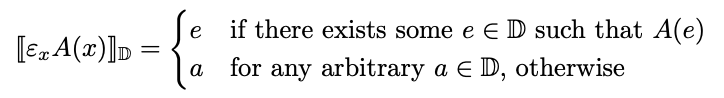 Epsilon-Calculus
Expand the language of the predicate calculus by epsilon-terms:
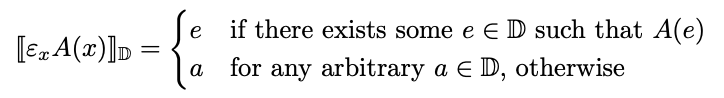 Introduced by Hilbert (1927), as a tool for developing consistency proofs
Epsilon-Calculus
Expand the language of the predicate calculus by epsilon-terms:
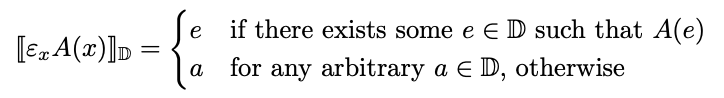 Introduced by Hilbert (1927), as a tool for developing consistency proofs

It is known that the epsilon-calculus may be used to obtain non-elementary speedups in the computation of Herbrand disjunctions from proofs over traditional methods (Baaz, Leitsch, Lolic, 2017)
Falsifier Rule
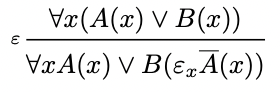 [Speaker Notes: “This kind of looks like a quantifier-shift”]
Falsifier Rule
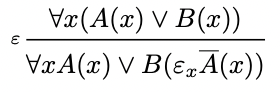 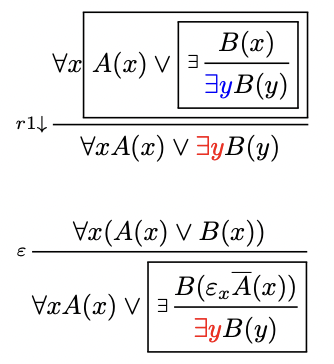 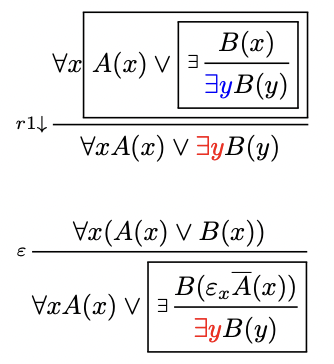 Existential rules can be permuted down through quantifier-shifts
[Speaker Notes: “This kind of looks like a quantifier-shift”]
Falsifier Rule
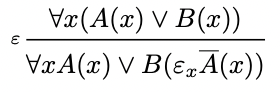 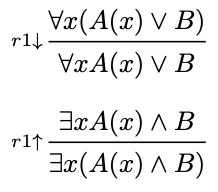 Equivalent to r1↓ when x does not occur free in B
[Speaker Notes: “This kind of looks like a quantifier-shift”]
Falsifier Rule
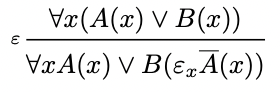 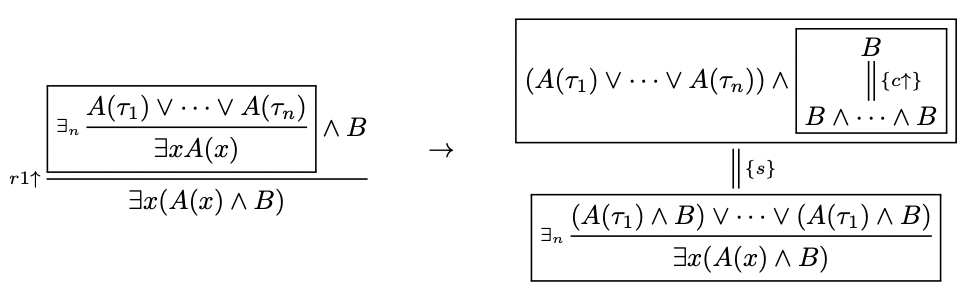 r1↑ rules may be eliminated using falsifiers – ∃x may be assigned an explicit disjunction of witnesses
[Speaker Notes: “This kind of looks like a quantifier-shift”]
Falsifier Rule
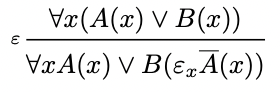 Provides a better semantic understanding of the non-elementary speedups yielded by quantifier-shifts

The epsilon-calculus provides a syntax for expressing non-constructive witnesses to existential quantifiers generated in proofs

New perspective on quantifier-shifts: altering witnesses to existential quantifiers rather than quantifier-dependency
[Speaker Notes: “This kind of looks like a quantifier-shift”]
Extraction of Case Analyses
A semantically natural operation to perform on a first-order proof is to extract the case analyses
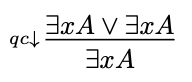 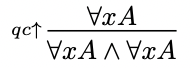 Extraction of Case Analyses
A semantically natural operation to perform on a first-order proof is to extract the case analyses


Herbrand’s Theorem also decompresses quantifier-shifts by making the proof constructive, resulting in non-elementary blowups – can falsifiers prevent this?
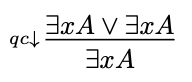 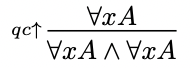 Extraction of Case Analyses
A semantically natural operation to perform on a first-order proof is to extract the case analyses


Herbrand’s Theorem also decompresses quantifier-shifts by making the proof constructive, resulting in non-elementary blowups – can falsifiers prevent this?

Simple case analysis extraction by permuting quantifier contraction rules
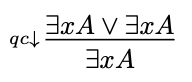 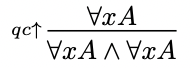 Non-Termination of Case Analysis Extraction
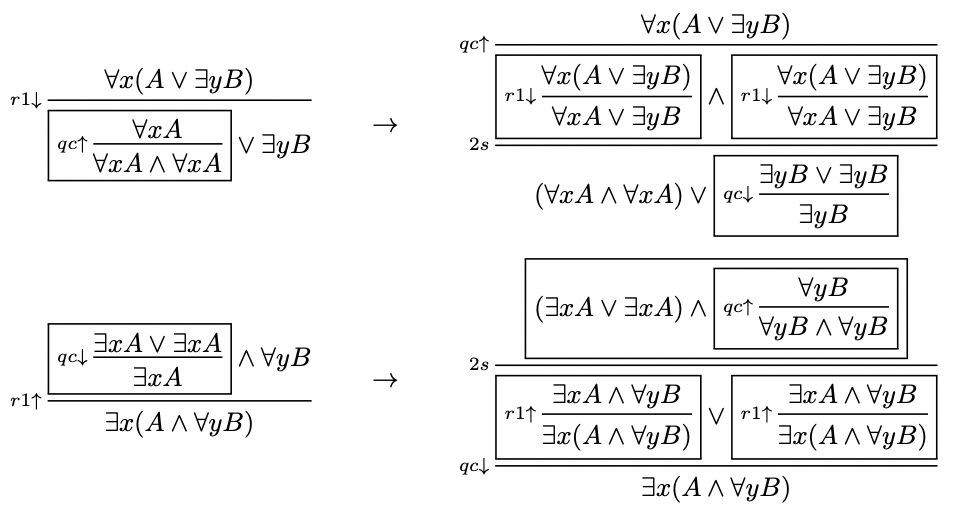 [Speaker Notes: Semantic explanation of superfluous qc rules]
Non-Termination of Case Analysis Extraction
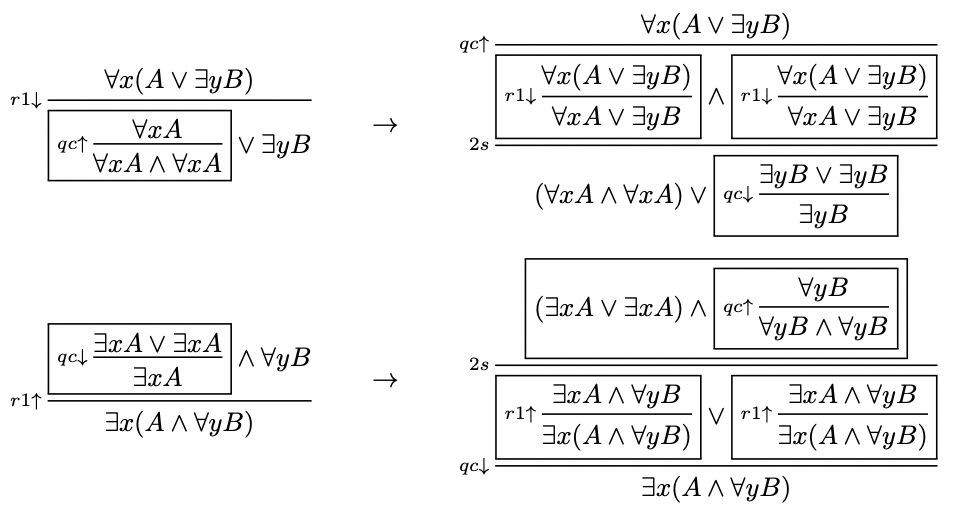 Superfluous qc↓ rules are created, despite the witnesses to the existential quantifiers being equal
[Speaker Notes: Semantic explanation of superfluous qc rules]
Non-Termination of Case Analysis Extraction
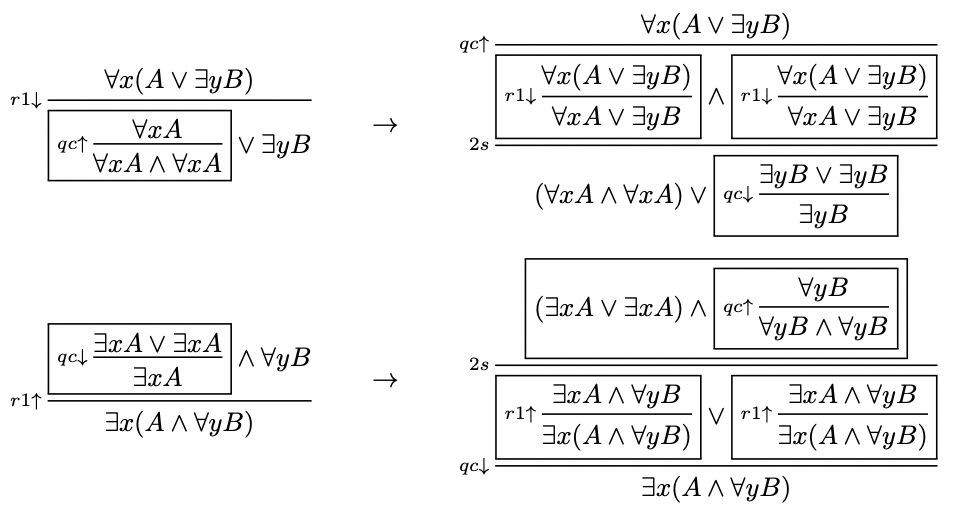 Superfluous qc↓ rules are created, despite the witnesses to the existential quantifiers being equal
[Speaker Notes: Semantic explanation of superfluous qc rules]
Non-Termination of Case Analysis Extraction
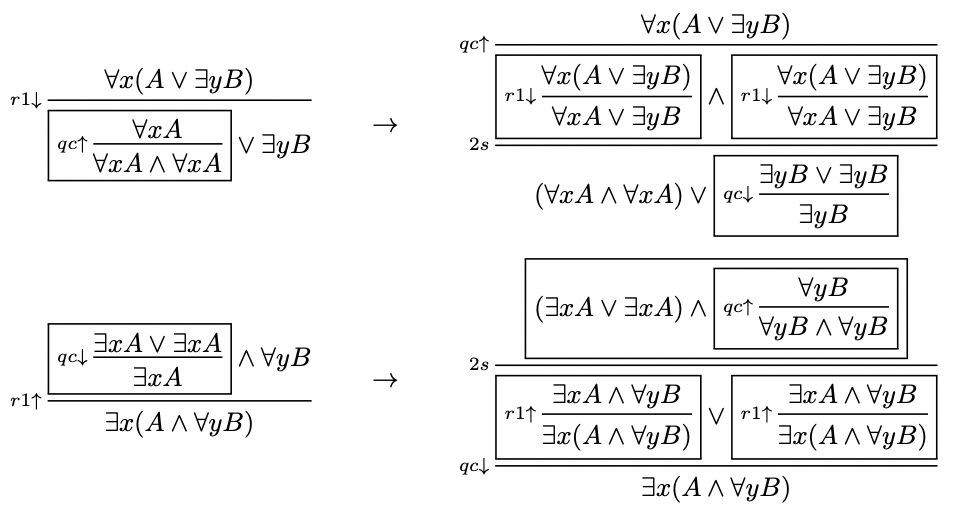 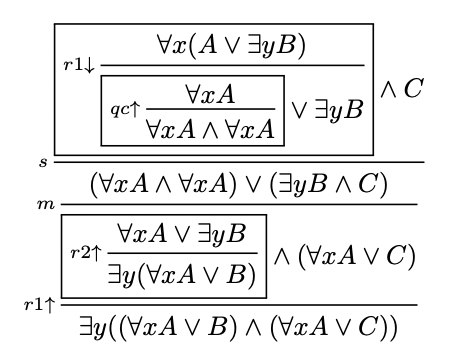 Superfluous qc↓ rules are created, despite the witnesses to the existential quantifiers being equal
[Speaker Notes: Semantic explanation of superfluous qc rules]
Non-Termination of Case Analysis Extraction
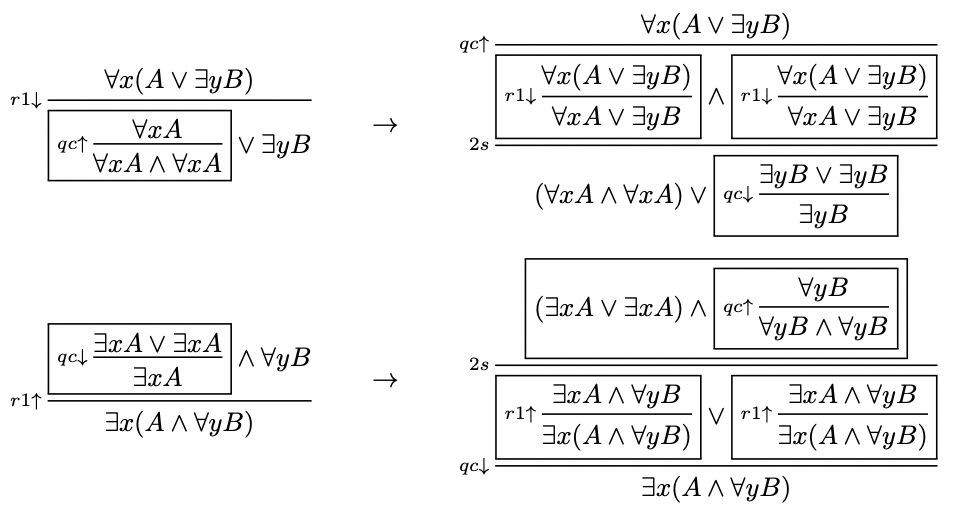 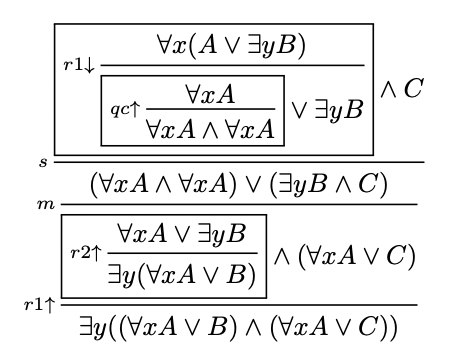 Superfluous qc↓ rules are created, despite the witnesses to the existential quantifiers being equal
[Speaker Notes: Semantic explanation of superfluous qc rules]
Non-Termination of Case Analysis Extraction
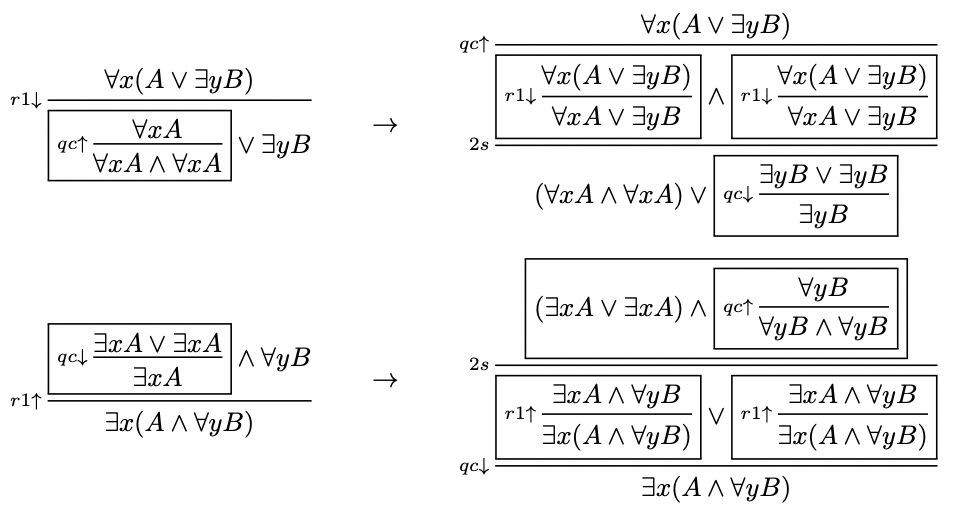 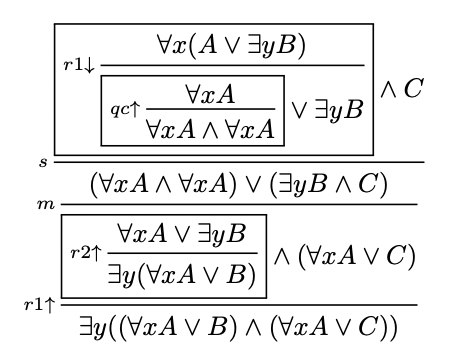 Superfluous qc↓ rules are created, despite the witnesses to the existential quantifiers being equal
[Speaker Notes: Semantic explanation of superfluous qc rules]
Non-Termination of Case Analysis Extraction
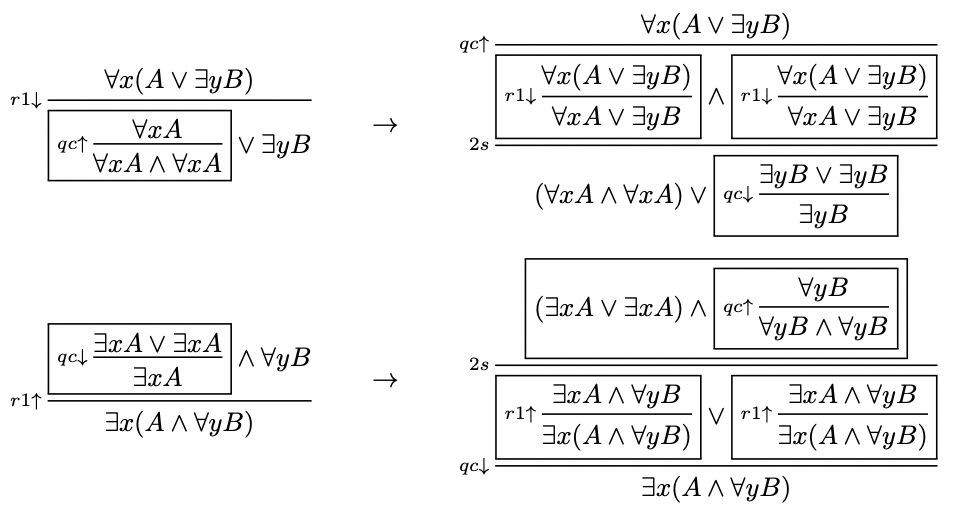 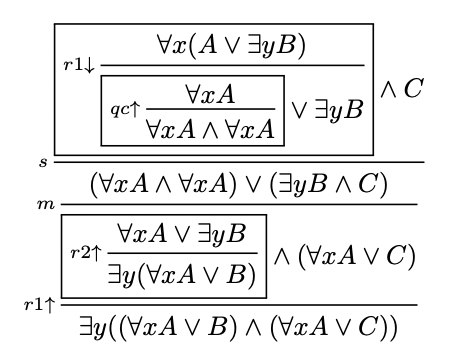 Superfluous qc↓ rules are created, despite the witnesses to the existential quantifiers being equal
[Speaker Notes: Semantic explanation of superfluous qc rules]
Termination Using Falsifiers
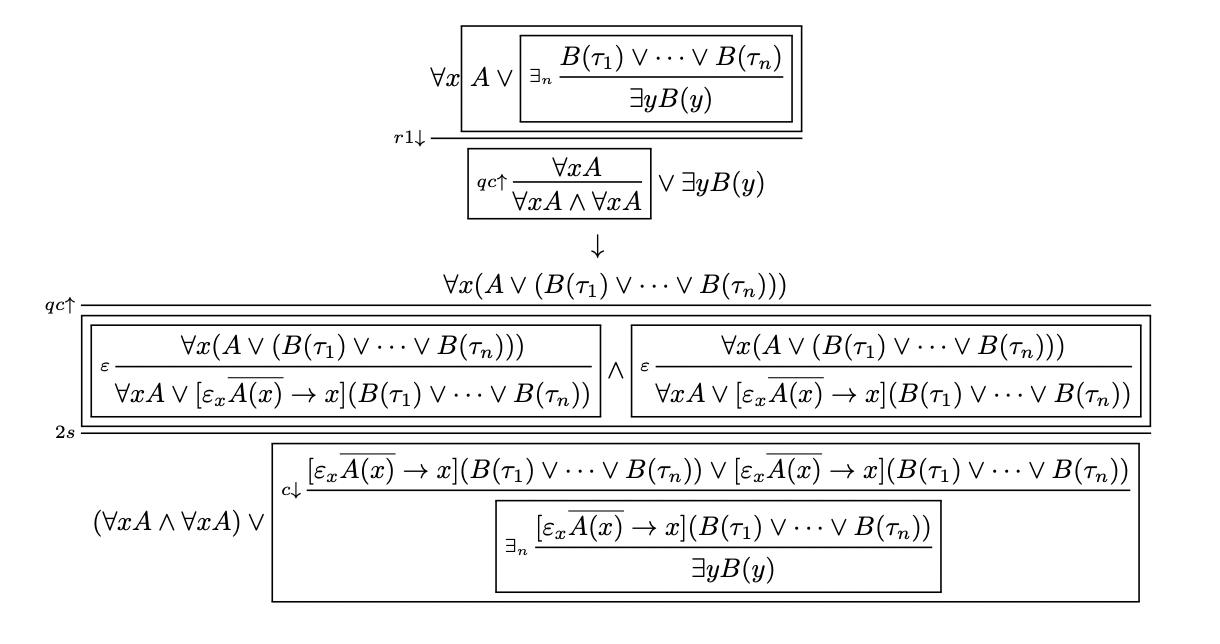 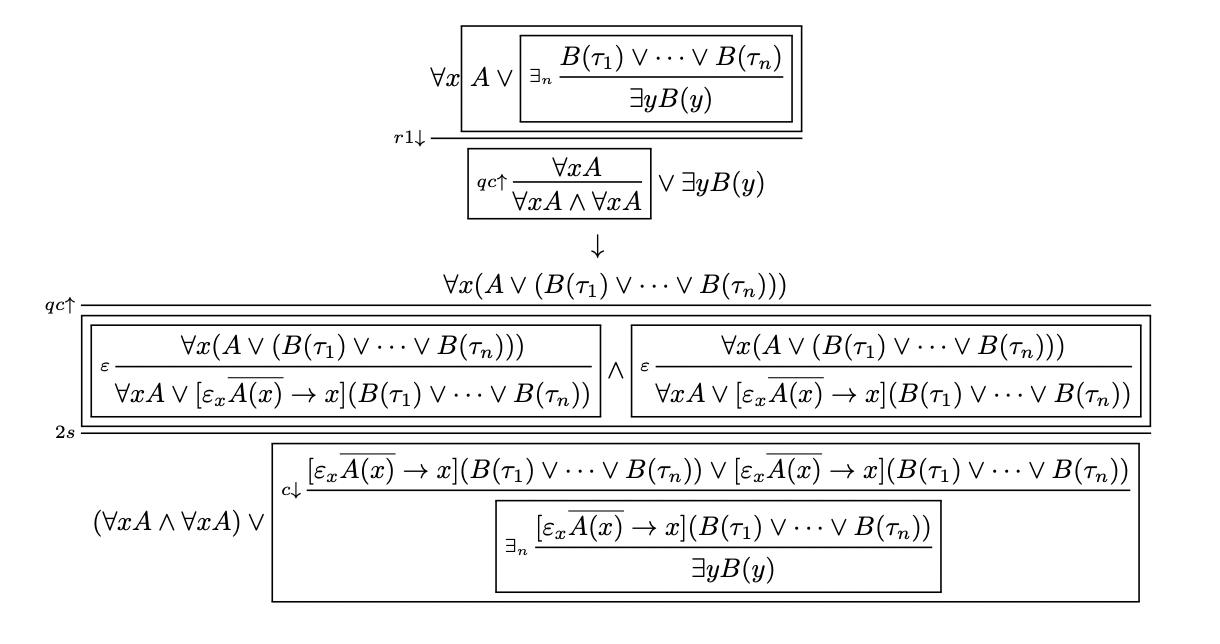 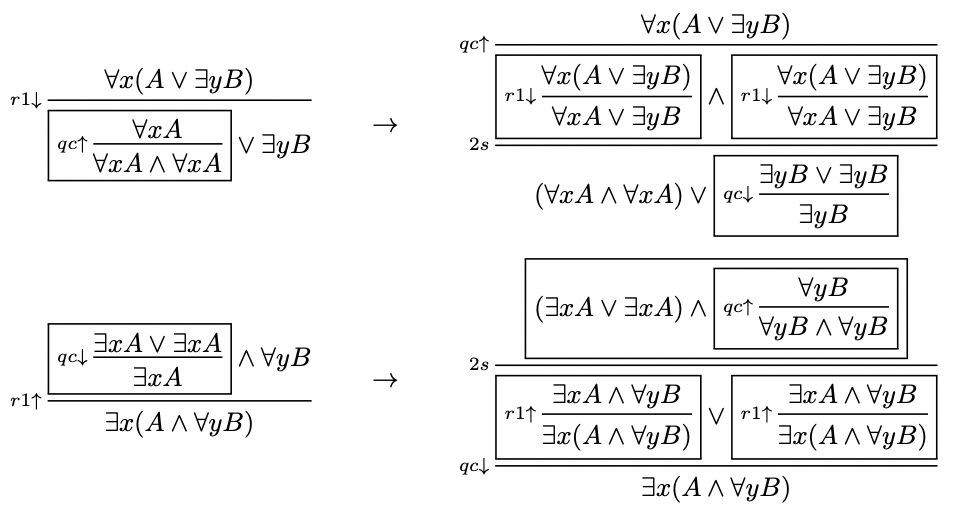 Termination Using Falsifiers
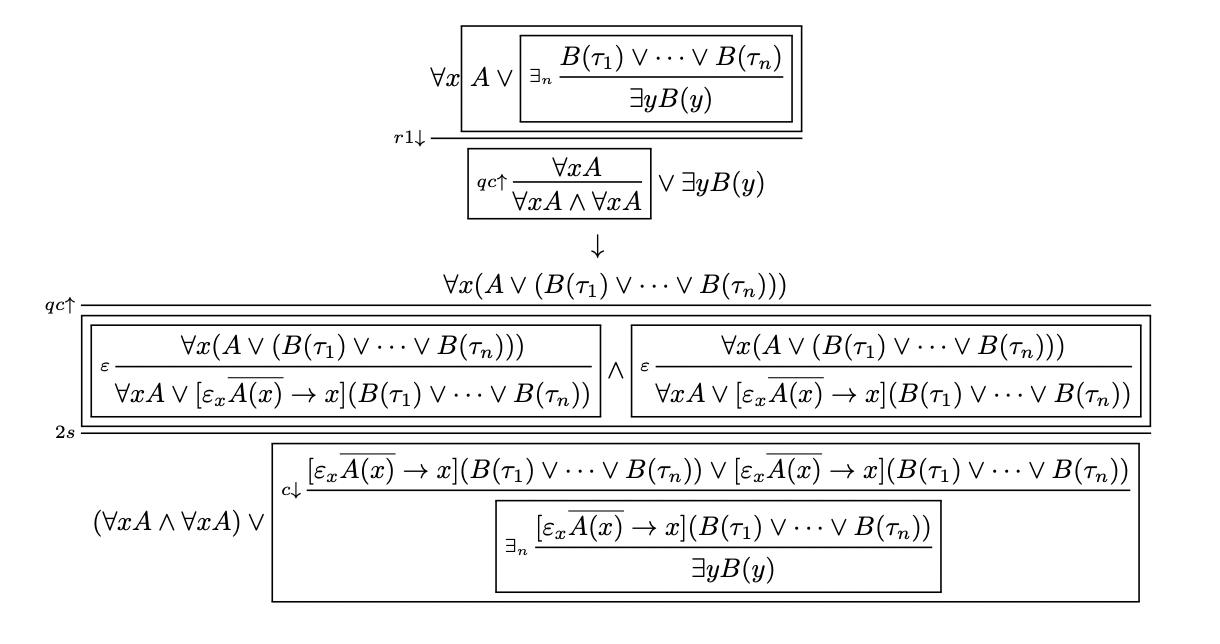 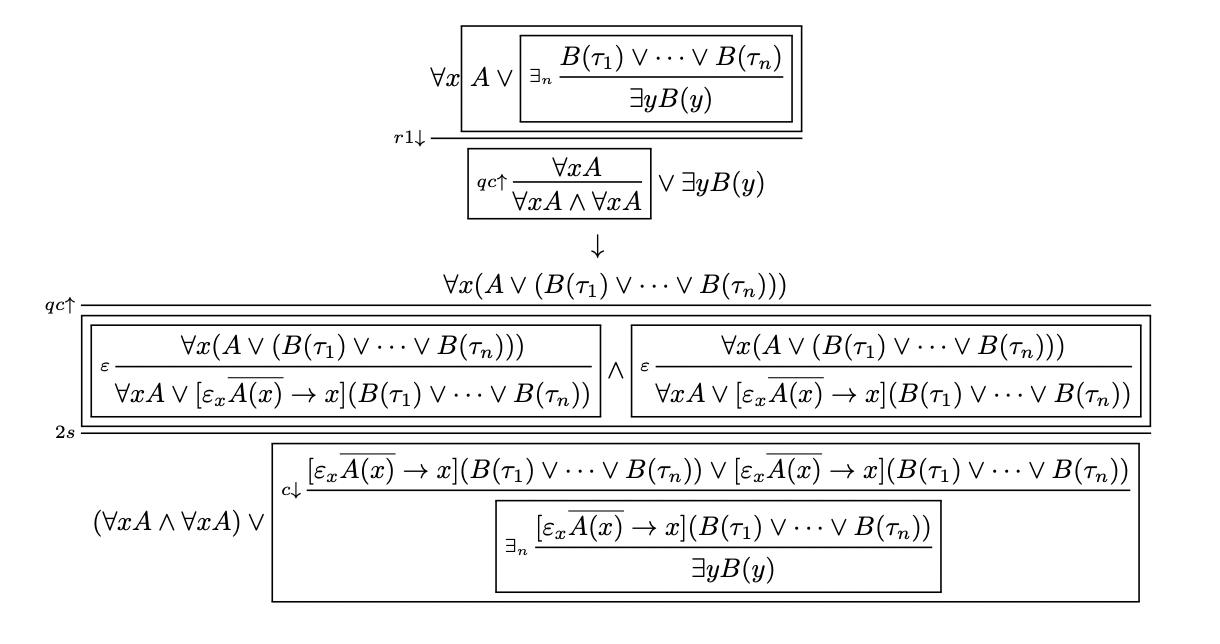 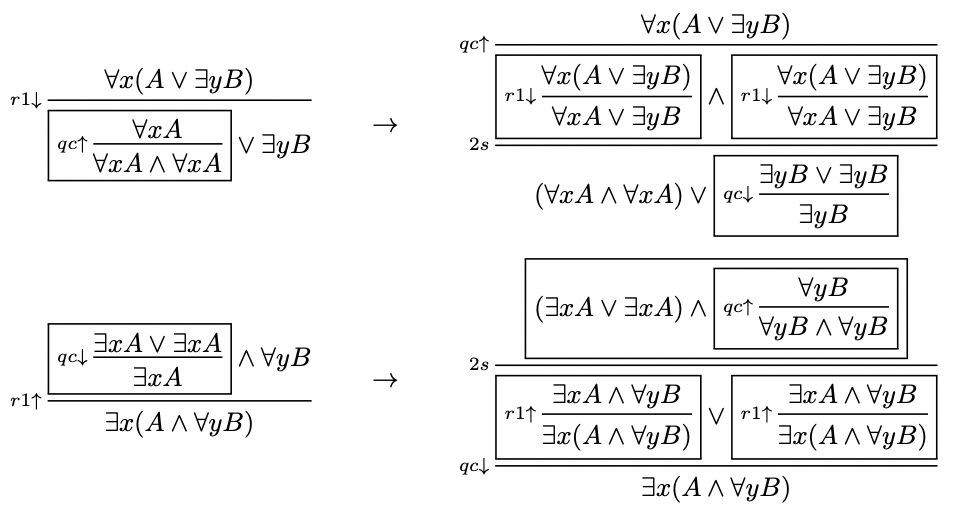 The more expressive epsilon syntax can recognise that the terms are equal – there is no need for a case analysis and so no superfluous qc↓ rules are created
Extraction of Case Analyses
Extract case analyses from a first-order proof in two phases:
Phase 1: Permute existential rules down to the bottom of the proof
Phase 2: Permute universal cocontractions up, until they are eliminated
Extraction of Case Analyses
Extract case analyses from a first-order proof in two phases:
Phase 1: Permute existential rules down to the bottom of the proof
Phase 2: Permute universal cocontractions up, until they are eliminated

First eliminate quantifier-shifts, as shown
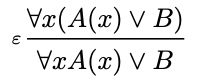 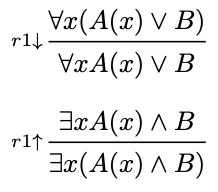 Phase 1: Permute Existential Rules Down
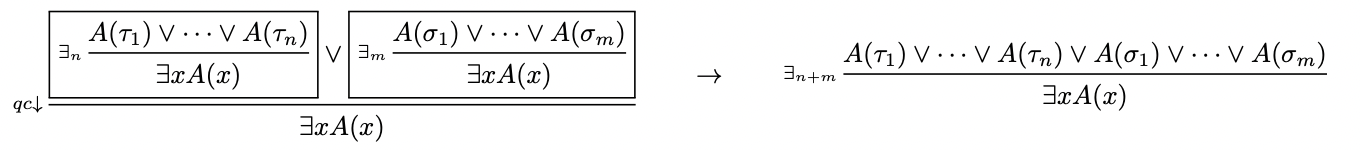 Accumulate existential contraction rules into Herbrand expanders
Phase 1: Permute Existential Rules Down
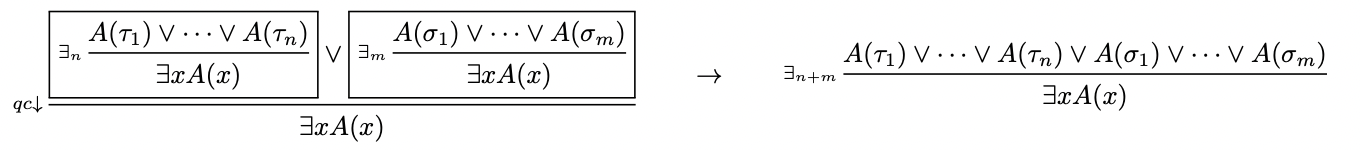 Accumulate existential contraction rules into Herbrand expanders
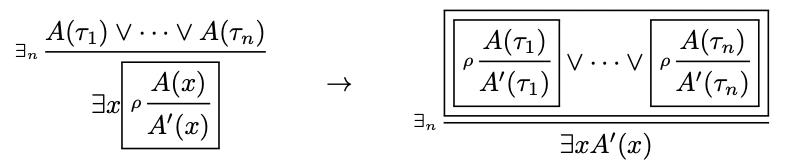 Duplicate rules inside the context of Herbrand expanders, resulting in exponential blowups
Phase 1: Permute Existential Rules Down
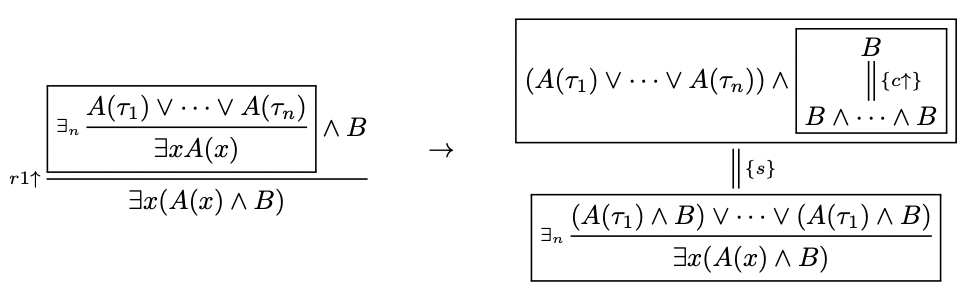 r1↑  rules are eliminated by the above permutation
Phase 1: Permute Existential Rules Down
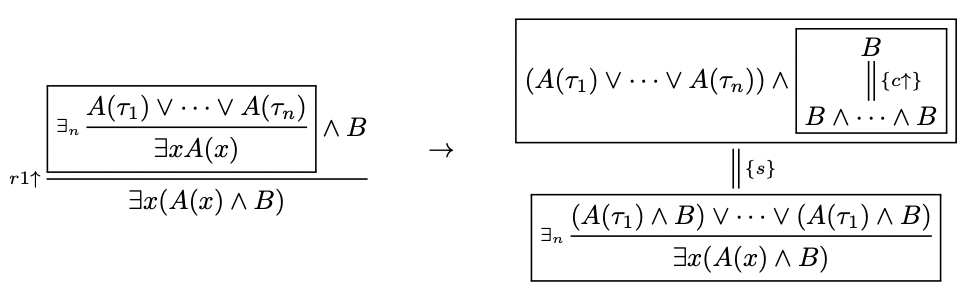 r1↑  rules are eliminated by the above permutation
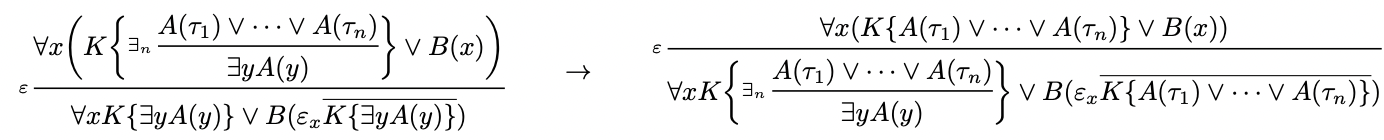 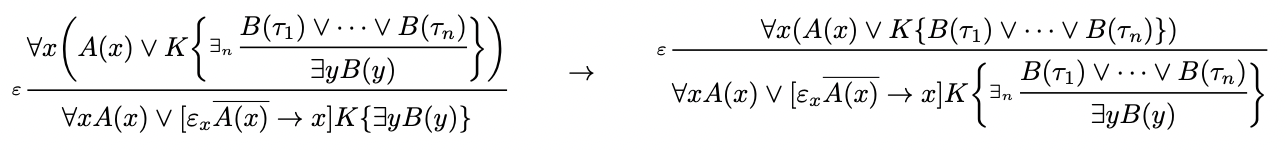 Herbrand expanders trivially permute through falsifier rules
Phase 2: Permute Universal Cocontractions Up
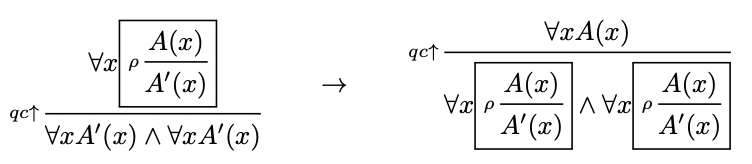 Duplicate rules inside the context of universal cocontractions, resulting in exponential blowups
Phase 2: Permute Universal Cocontractions Up
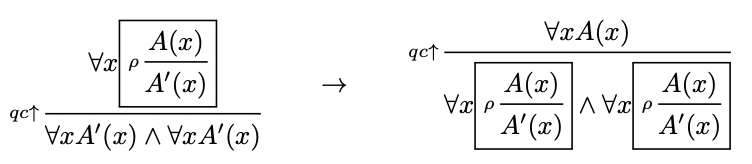 Duplicate rules inside the context of universal cocontractions, resulting in exponential blowups
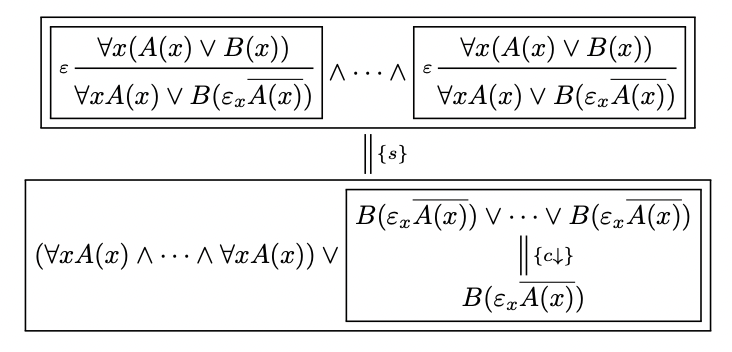 When permuting a universal cocontraction up through a falsifier rule, we employ the following construction, which is invariant under the permutation
Falsifier Normal Form
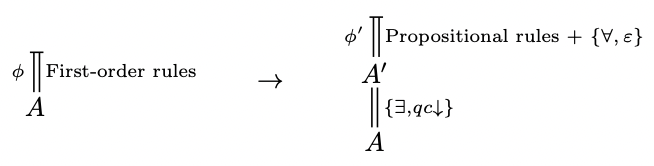 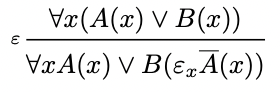 I call A’ a falsifier disjunction for A
Falsifier Normal Form
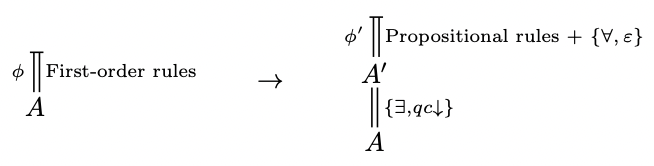 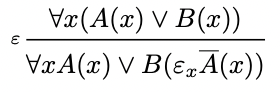 I call A’ a falsifier disjunction for A
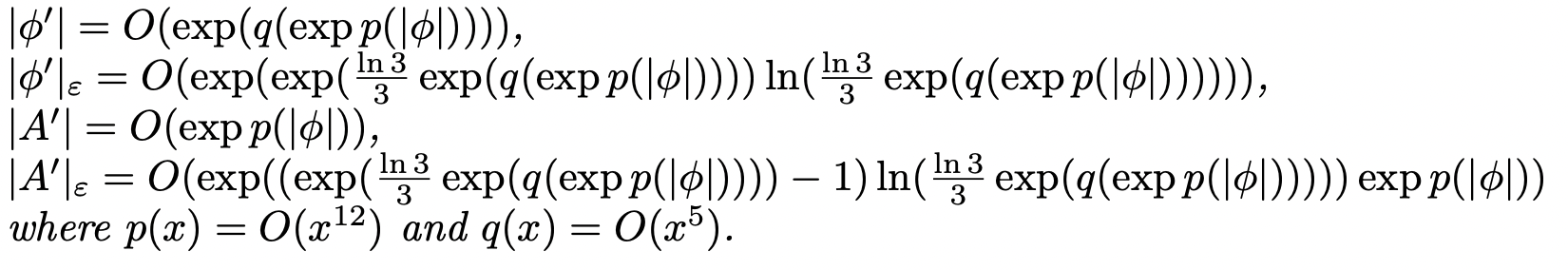 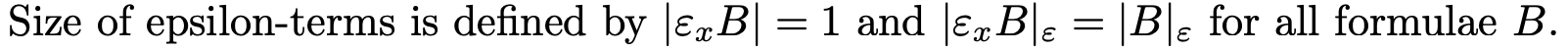 Falsifier Normal Form
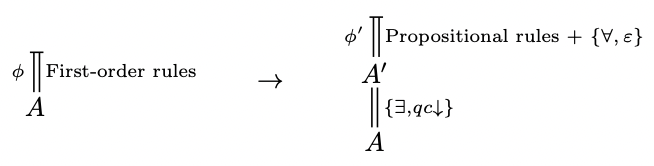 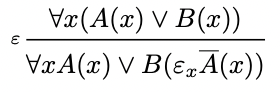 I call A’ a falsifier disjunction for A




Non-elementary speedups over Herbrand disjunctions and Herbrand proofs
}
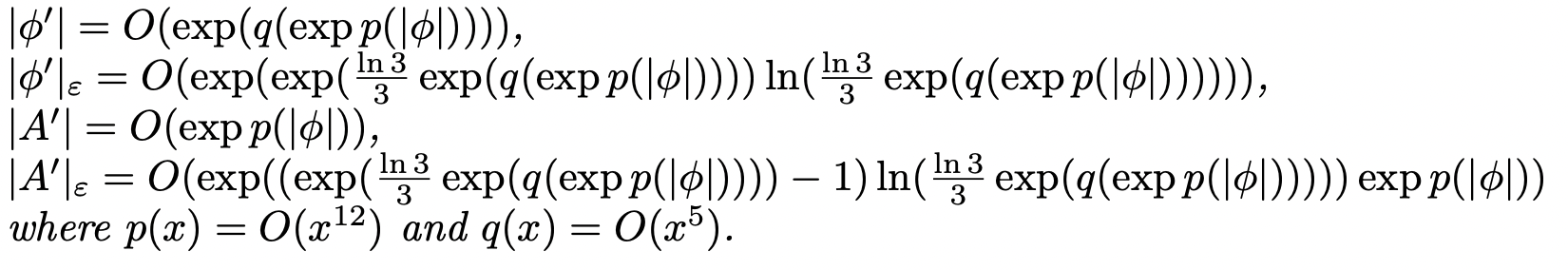 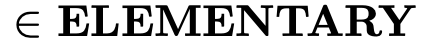 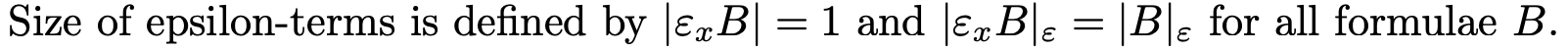 Falsifier Normal Form
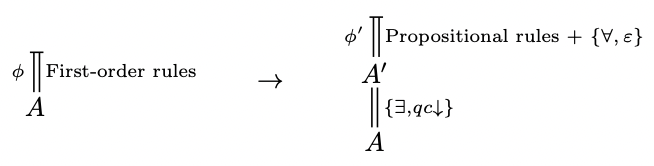 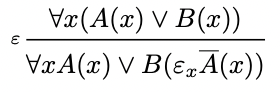 Unlike Herbrand’s Theorem, we have extracted the case analyses from the proof but left the quantifier-shifts intact, in the form of falsifier rules

Epsilon-terms represent non-constructive elements of the domain generated in the proof
Example: The Phone Paradox
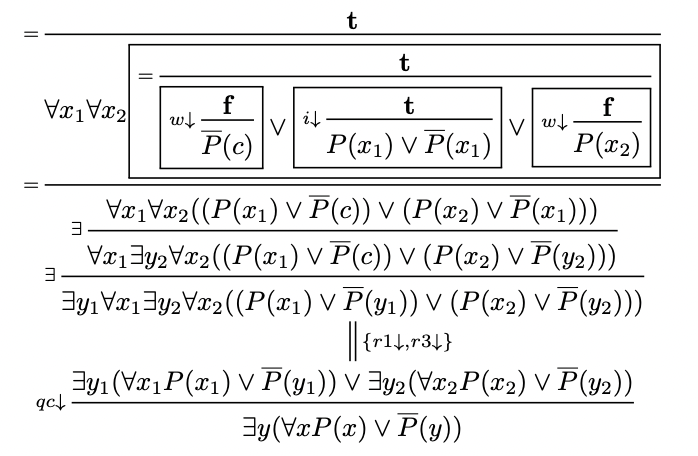 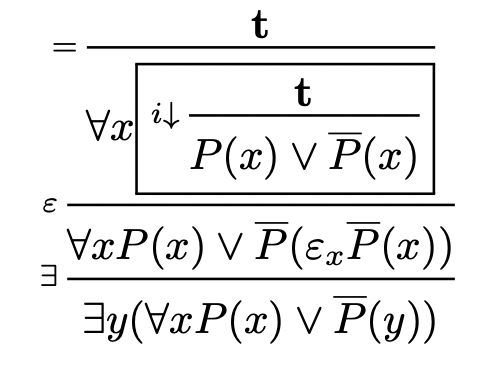 Herbrand disjunction:
Falsifier disjunction:
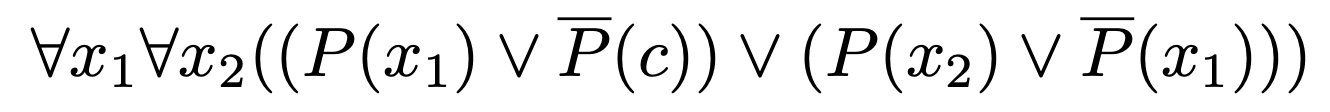 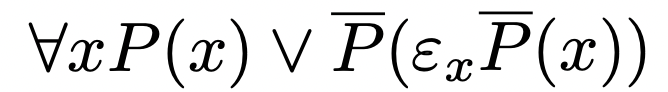 Example: The Phone Paradox
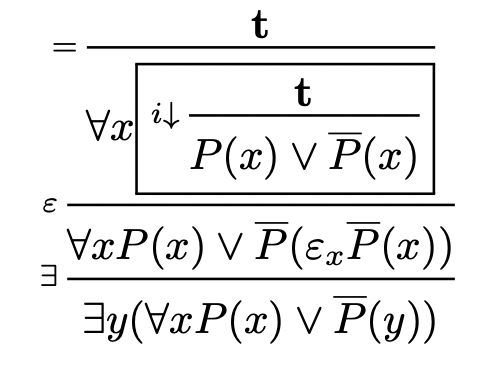 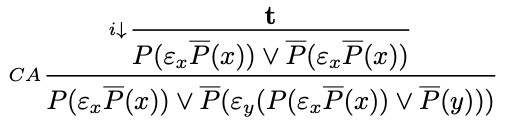 Traditional critical-axiom-based proof in the epsilon-calculus
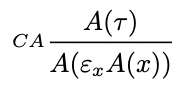 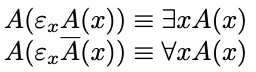 Falsifier disjunction:
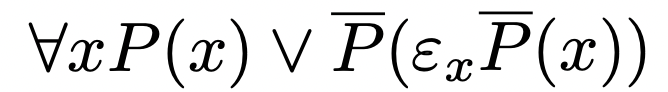 Example: The Phone Paradox
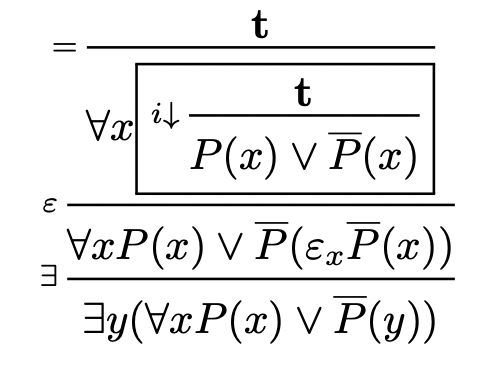 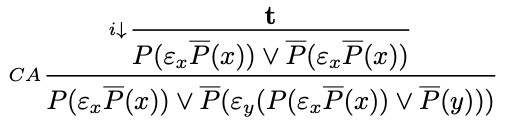 Traditional critical-axiom-based proof in the epsilon-calculus
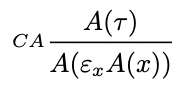 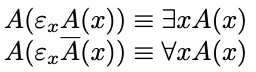 Falsifier disjunction:
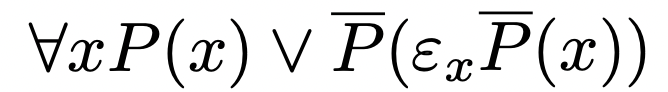 Example: The Phone Paradox
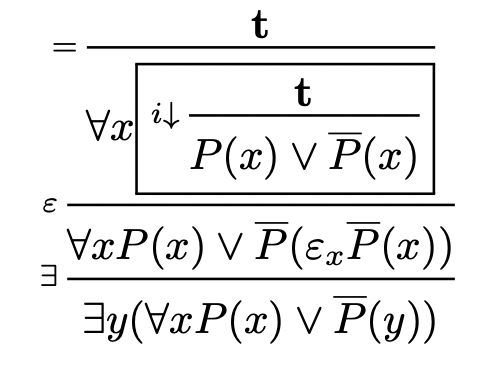 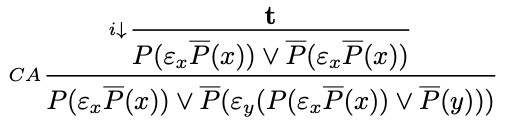 Traditional critical-axiom-based proof in the epsilon-calculus
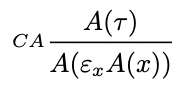 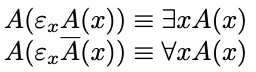 Falsifier disjunction:
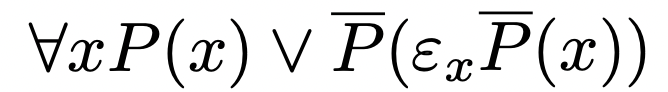 “Clumsiness” of Encoding Quantifiers With Epsilon-Terms
From Baaz, Leitsch, Lolic, 2017:
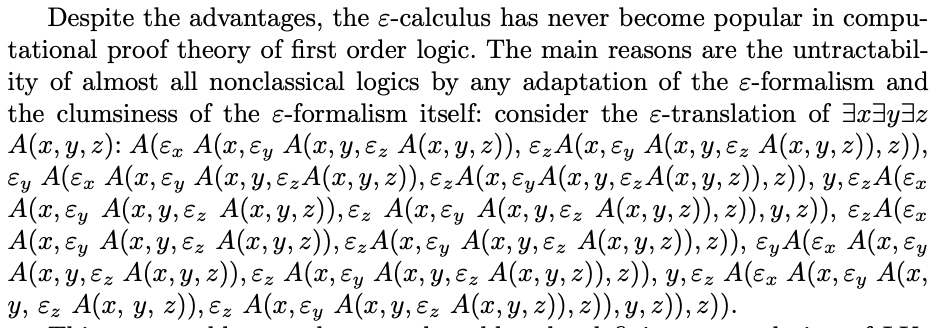 “Clumsiness” of Encoding Quantifiers With Epsilon-Terms
From Baaz, Leitsch, Lolic, 2017:






Falsifiers do not do this
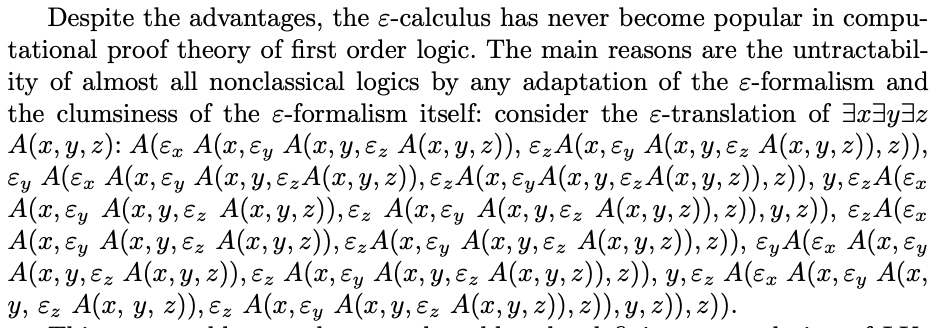 Ongoing Work: Falsifiers as an Intermediate Between Herbrand’s Theorem and Cut Elimination
First-order proof
Case analysis extraction
Falsifier normal form
Epsilon-extended experiments method?
Epsilon substitution?
Herbrand’s Theorem
Cut Elimination
Conclusion and ε-agitprop
A new perspective on the epsilon-calculus, guided by considerations of complexity, normalisation and semantics
Conclusion and ε-agitprop
A new perspective on the epsilon-calculus, guided by considerations of complexity, normalisation and semantics

First-order proof theory is far from being fully understood – the central problem lies in the behaviour of existential quantifiers and their witnesses
Conclusion and ε-agitprop
A new perspective on the epsilon-calculus, guided by considerations of complexity, normalisation and semantics

First-order proof theory is far from being fully understood – the central problem lies in the behaviour of existential quantifiers and their witnesses

Expanding the language of the predicate calculus by epsilon-terms yields: 
improved normalisation properties of quantifier-shifts
termination of case analysis extraction
better semantic understanding of non-elementary speedups
syntax for expressing non-constructive behaviour of existential witnesses
[Speaker Notes: Less cumbersome than worst use cases of the epsilon-calculus
Epsilon-calculus was introduced almost a century ago for the sake of establishing consistency proofs
I am NOT encoding quantifiers with epsilon-terms]